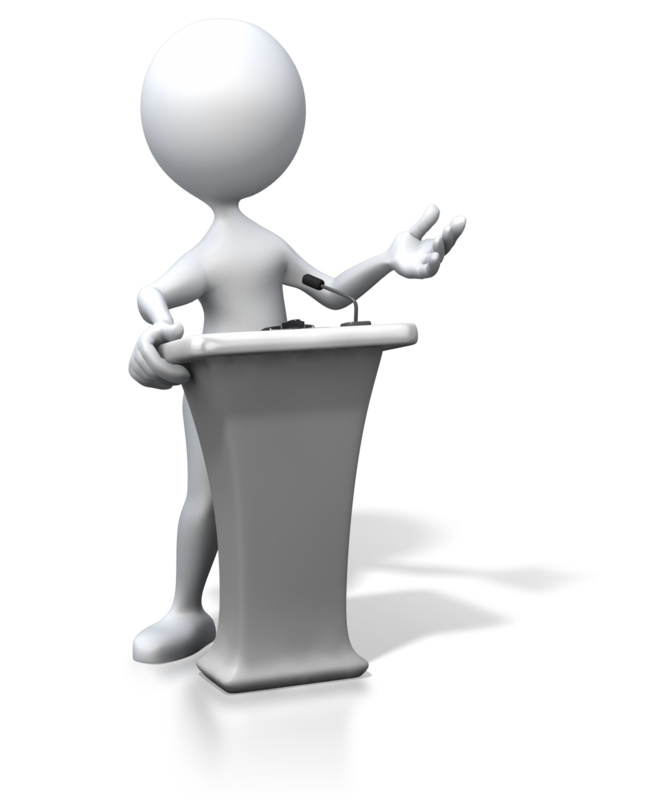 UNIT NAME: 
DOM:
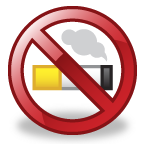 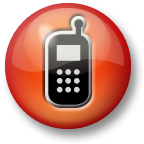 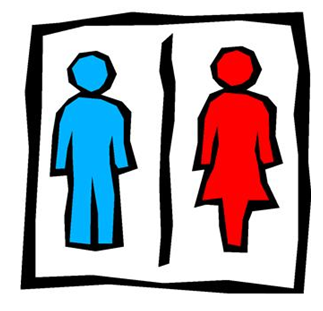 DELIVERY REVISIONS
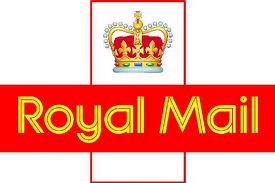 REVISION PROCESS – PRE START-UP MEETING
PRE START-UP MEETING – AGENDA
DELIVERY REVISIONS
PRE START-UP MEETING – AGENDA
DELIVERY REVISIONS
PRE START-UP MEETING – REVISION 
PROCESS
OVERVIEW OF REVISION PROCESS FROM PRE START UP TO FORMAL START UP MEETING AND UNIT TIMELINE
The Revision Process

The timeline for completion will be detailed in the Unit Project Plan and actual progress against the plan will be recorded, resulting in the identification of slippage, potential risks and the opportunity to agree mitigating actions to get back on track. 

During this time the units base data will be cleansed, missing base data information will be identified and input and the revision objectives will be established.
INSERT A COPY OF THE UNIT PROJECT PLAN WHEN AVAILABLE
DELIVERY REVISIONS
[Speaker Notes: ACTION: Deployment Manager to ask for annual leave commitments, identify potential risks to the Unit Project Plan timeline resulting from annual leave commitments, discuss and agree mitigating actions, note any required mitigating actions resulting from annual leave commitments in the agenda action plan. Identified risks that cannot be resolved through mitigating actions must be recorded and raised for potential inclusion into the Risks and Issues Log.]
CONFIRMATION REQUIRED:
URC Completion and Timeline (reference next slide)

Overview of training and support – [gain understanding of training requirements for the Pre Start-up meeting activities]

Revision Release Time
DELIVERY REVISIONS
[Speaker Notes: ACTION: The Deployment Manager to go through each topic on the slide and gain confirmation.
The Deployment Manager will explain how to complete the URC and determine a timeline for it’s completion.
The Delivery Office Manager and CWU Rep should confirm their training requirements in relation to the Pre Start –up meeting activities and the Deployment Manager will organize the appropriate training and confirm the date the training will take place.
An open discussion a should take place around the release time required and recorded in the pre start-up meeting agenda actions.]
UNIT READINESS CHECK (URC)
I will now:
Install the URC onto your computer (DOM)
Run through of the URC completion guide
Assist you with the completion of the set up page
Assist you with the initial population of question 2
Help you to produce the initial action plan for the completion of question 2
Test that your URC’s first submission from your computer was successful (DOMs computer)
Confirm that you understand how to use the URC
Explain the URC reporting requirements
DELIVERY REVISIONS
[Speaker Notes: ACTION: Deployment Manager to download a copy of the URC onto the DOMs computer, explain and complete the actions contained in the slide and ensure the DOM and CWU Rep are able to use the URC]
Overview Of The Other Activities Required As Part Of The Pre Start-up Meeting Activity
Overview of Duty Option Scenario – this tool will use the unit’s current outdoor span times and duty rotations, a new model week workload (based on the agreed current performance), the outdoor workload based on current routes run through GeoRoute, forecast plan outdoor span(s). The DOM and Rep can model the potential impact of combinations of outdoor span times and duty rotations on the staffing profile and select the most appropriate combination to be used in the design of the unit’s new structure.

Overview of Unmeasured Hours – this activity is to establish the unit’s unmeasured hours requirements and when and where these hours are required.
DELIVERY REVISIONS
[Speaker Notes: ACTION: Deployment Manager talk through bullet points and discuss with attendees and record any concerns in the agenda action plan.]
Overview Of The Other Activities Required As Part Of The Pre Start-up Meeting Activity
Overview of Equality Act/Family Friendly – this activity is used to understand and record individuals who fall under the Equality Act/Family Friendly and request for flexible working policies. 

Overview of Project Plan Reporting Arrangements– this document will be completed by the Deployment Manager and identifies the key timescales within the unit’s project plan.
There are documents/tools available to capture the information for all of the other activities and these will be shared in more detail in a separate meeting/s
DELIVERY REVISIONS
[Speaker Notes: ACTION: Deployment Manager talk through bullet points and discuss with attendees and record any concerns in the agenda action plan.]
OVERVIEW of RISKS and ISSUES MANAGEMENT
RISKS AND ISSUES (Deployment Manager Led Project Governance Task)
The identification of all risks or issues must be made as quickly as possible

All risks and issues impacting on the revision plan to complete tasks but not on the deployment date must be managed locally via agreed mitigating actions.

All risks and issues impacting on the revision deployment must be reported to the Deployment Manager for action via the Risk and Issues process

The Deployment Manager will be responsible where appropriate to escalate any risk and issues that can not be resolved at unit level (in the first instance to the Area Rep and Ops Manager).
DELIVERY REVISIONS
[Speaker Notes: ACTION: Deployment Manager to discuss the importance of Risks and Issues within the project timeline.
               Deployment Manager to stress the need for all risks and issue are identified as quickly as possible and the need for robust mitigating actions to be 
              agreed.
              Deployment Manager to explain the process for reporting Risks and Issues to the revision deployment date and how these will be managed.]
COMMUNICATIONS PLAN

BUILDING YOUR UNITS COMMUNICATIONS PLAN
Share the communication timeline and initial WTLL materials and explain the requirement for tailoring to reflect unit specific details.

INSERT A COPY OF THE REVISED COMMUNICATIONS PLAN
DELIVERY REVISIONS
[Speaker Notes: ACTION: Deployment Manager to discuss the communication plan and highlight where the information can be found on the Revision Tactical SharePoint site.
ACTION: Deployment Manager to discuss the need to tailor communications to reflect the unit’s project plan]
COLOD BOX AND POL COLLECTION POINT
INFORMATION
Overview of COLOD Box and POL Collection Point – this activity is part of the URC where the collection points are captured and incorporated in the new delivery route design
DELIVERY REVISIONS
[Speaker Notes: ACTION: Deployment Manager talk through bullet point and discuss with attendees and record any concerns in the agenda action plan.]
DOCUMENTS SET-UP AND USE
The following slides are designed for use in the follow up meeting

The Deployment Manager will set-up on the DOM’s computer the required documents:-

Duty Option Scenario
Unmeasured Hours
Equality Act/Family Friendly
DELIVERY REVISIONS
[Speaker Notes: ACTION: Deployment Manager to explain the remainder of the meeting will be used to set-up, explain the use of and test the working of key documents onto the DOM’s computer.
ACTION: Deployment Manager to ask for any questions on previous slides in case any of the attendees want to leave the meeting.
ACTION: Deployment Manager to email a link to the Revision Tactical SharePoint site to the DOM’s computer and assist the DOM set-up the links as a favourite on the web browser]
DUTY OPTION SCENARIO
I will now:
Run through of the completion guide
Assist you with the completion of the ‘Current DDS Info’ page
Assist you with the initial inputs to the ‘Set-Up’ page
Demonstrate how you and CWU rep will use the ‘Set-Up’ page to model combinations of outdoor span time(s), duty rotation(s) 
Complete the works required to identify workload, populate the Set-Up page for you and send the document to you for duty modelling
Discuss the next steps
Confirm you understand how to use the document inputs to model different options
DELIVERY REVISIONS
[Speaker Notes: ACTION: The Deployment Manager has to share using the Duty Option Scenario file with the DOM and CWU Rep NOTE: do not download a copy of the file onto the DOM’s computer at this time.
ACTION: Deployment Manager to explain and complete the actions contained in the slide.
ACTION: Deployment Manager to populate the ‘Current DDS Info’ page agreeing the duty category type input into column I with the DOM and CWU Rep.
ACTION: Deployment Manager to obtain the staffing profile information from the DOM for the population of the ‘Set-Up’ page staffing profile detail
ACTION: Deployment Manager to agree the content and populate the required information into column ‘J’ and ‘N’ in the Set-Up page
ACTION: Deployment Manager to explain to the DOM and CWU Rep the next steps i.e. run the MWWT, run a GeoRoute scenario based on the current route, send a copy of the file to the DOM and CWU Rep for modelling using the modelling input section of the Set-Up page]
UNMEASURED HOURS
I will now:
Install the Unmeasured Hours document onto your computer 
Run through of the completion guide
Assist you with the completion of the inputs to the ‘Set-Up’ page
Demonstrate to you how to populate and edit the ‘Hours Input’ page 
Confirm that you understand how to read the summary outputs
Unmeasured work areas / workload within delivery units document will assist in identifying unmeasured activities
DELIVERY REVISIONS
[Speaker Notes: ACTION: The Deployment Manager explain and then complete the actions contained in the slide, download a copy of the Unmeasured Hours document onto the DOMs computer, go through the completion guide and complete the set up page. Ensure the DOM and CWU Rep are able to use the document.]
EQUALITY ACT
I will now:
Install the Equality Act onto your computer 
Run through of the completion guide
Assist you with the completion of the Set-up page
Explain to you that the DOM must complete the Equality Act 2010 and Flexible Working Duty pages and these must be treated as “In Strictest Confidence”
Confirm that you understand how to follow the completion guidance and once the document is populated it is circulated “In Strictest Confidence”
DELIVERY REVISIONS
[Speaker Notes: ACTION: Deployment Manager to explain and complete the actions contained in the slide.
ACTION: The Deployment Manager to download a copy of the Equality Act document onto the DOMs computer go through the completion guide and complete the set up page. 
ACTION: The Deployment Manager must explain to the DOM and CWU Rep the information contained in the document must be treated as “In Strictest Confidence” and only the DOM populates the Equality Act 2010 and Flexible Working Duty pages. The document must only be shared using the guidance provided]
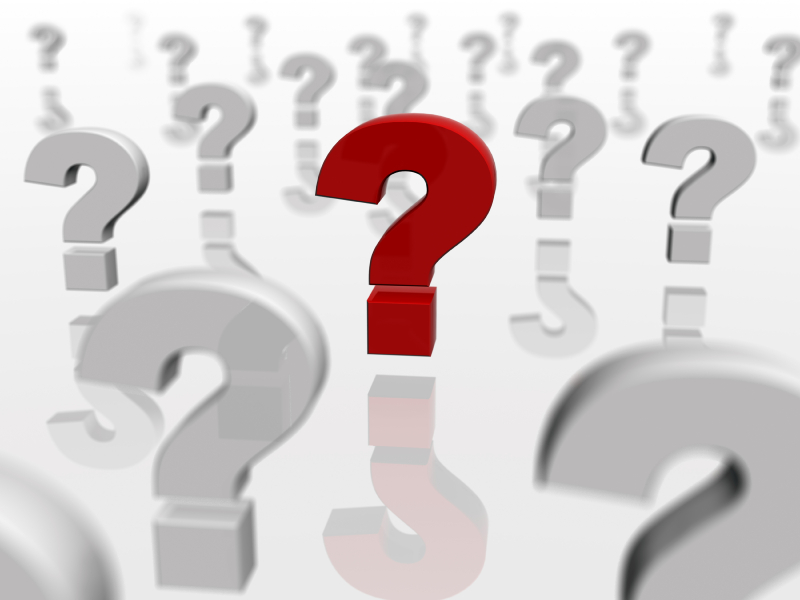 DELIVERY REVISIONS
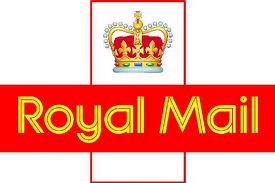 REVISION PROCESS – PRE START-UP MEETING
This Photo by Unknown Author is licensed under CC BY